Премия
в области организации массовых мероприятий
«Золотая Легенда. Эпизод 3»
Название учреждения:  Министерство культуры Воронежской области
Режиссер мероприятия: Дмитрий Немонтов
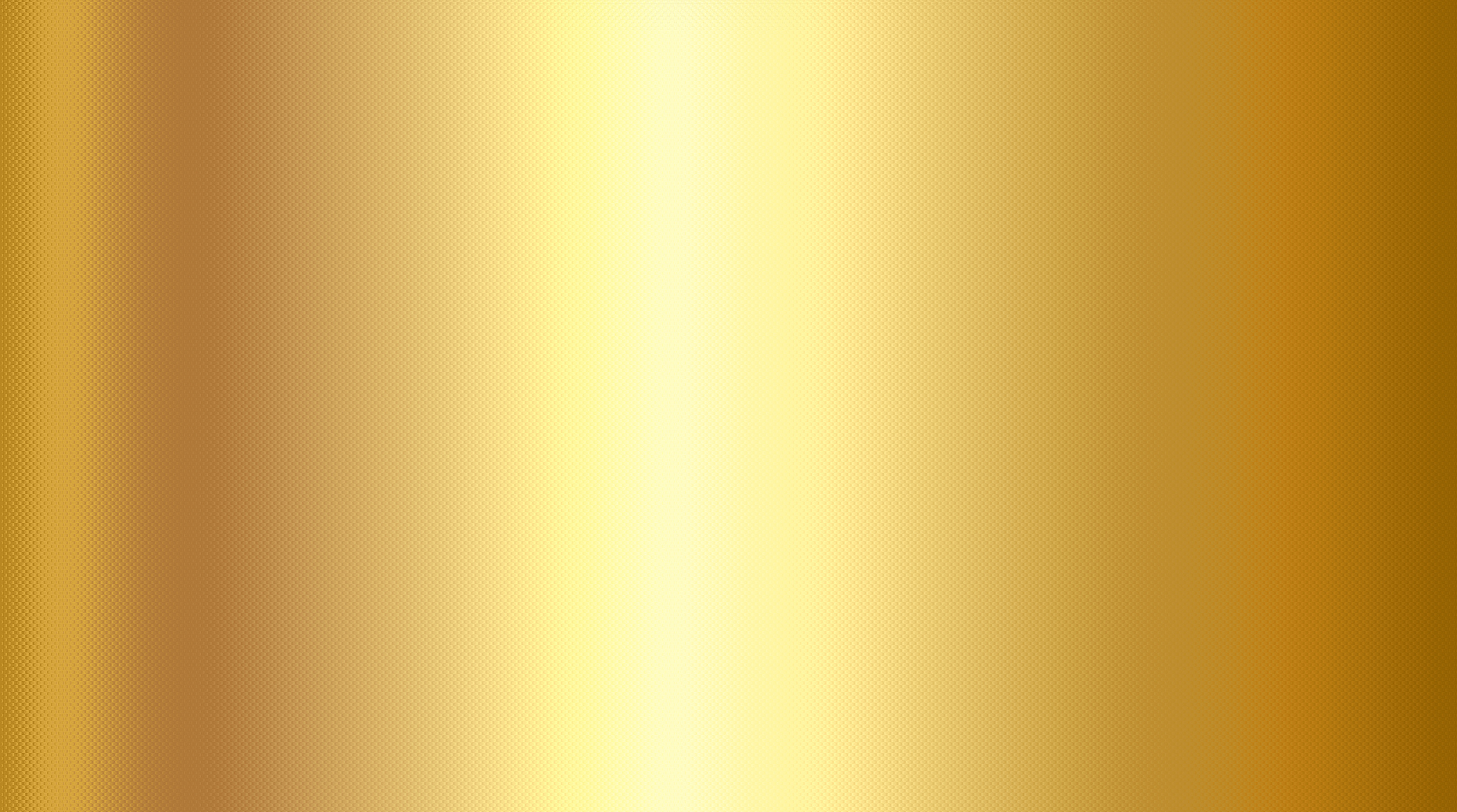 НАЗВАНИЕ ПРЕДСТАВЛЕНИЯ,
ДАТА И МЕСТО ЕГО ПРОВЕДЕНИЯ
 
Театрализованное представление, посвящённое 80-летию Великой Победы
«Через века, через года – помните!» 
9 мая 2025 года
Адмиралтейская площадь, г. Воронеж
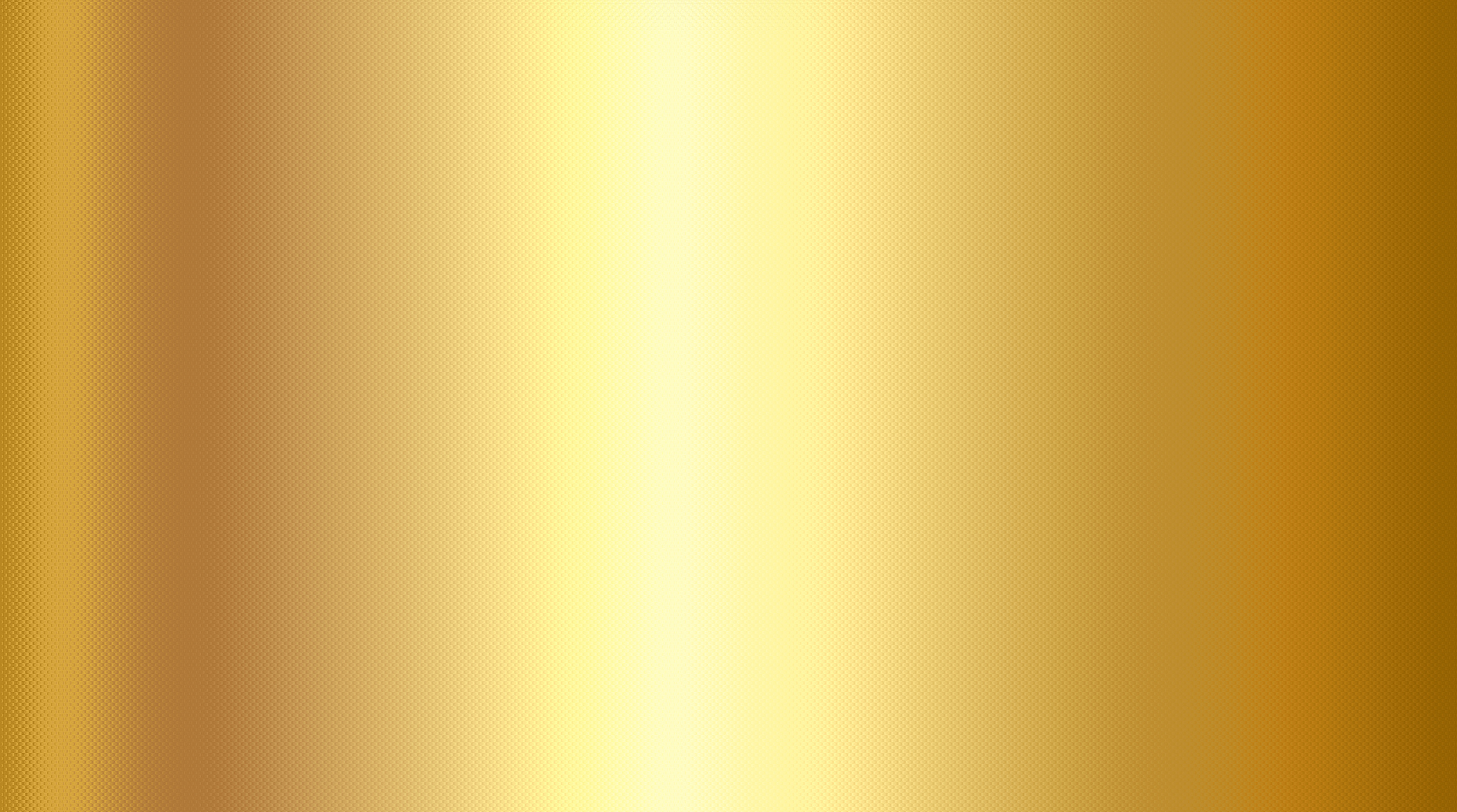 ЦИФРОВЫЕ ПОКАЗАТЕЛИ ПРОЕКТА:
КОЛИЧЕСТВО УЧАСТНИКОВ, ЗРИТЕЛЕЙ
И ДРУГИЕ КОЛИЧЕСТВЕННЫЕ ПОКАЗАТЕЛИ 

475 профессиональных артистов и учащихся творческих ВУЗов

10758 зрителей